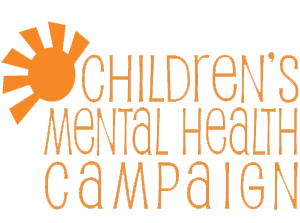 Screening, Brief Intervention, and Referral to Treatment for Adolescents
December 9, 2021
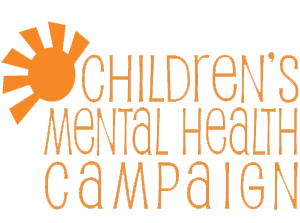 About the Campaign
THE CHILDREN’S MENTAL HEALTH CAMPAIGN is a large statewide network that advocates for policy, systems, and practice solutions and shared responsibility among government and institutions to ensure that all children in Massachusetts have access to resources to prevent, diagnose, and treat mental health issues in a timely, effective, and compassionate way.

THE CMHC EXECUTIVE COMMITTEE consists of six partner organizations:
Massachusetts Society for the Prevention of Cruelty to Children
Boston Children’s Hospital
Parent/Professional Advocacy League
Health Care For All
Health Law Advocates
Massachusetts Association for Mental Health
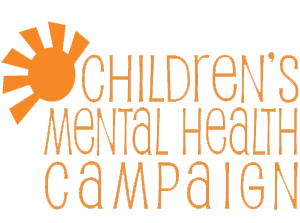 What is SBIRT?
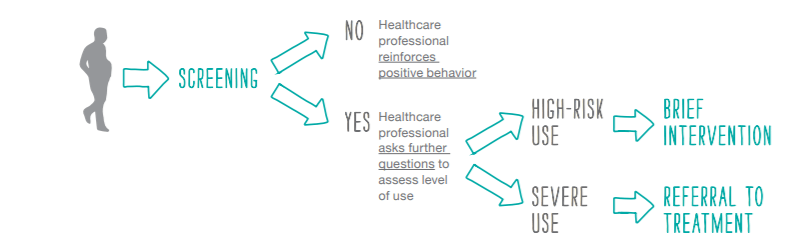 Source: GA Council on Substance Abuse
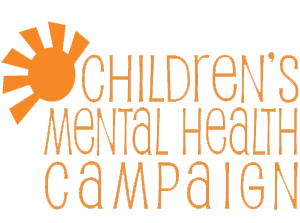 Young people want to talk about substance use.
Young people are truthful when asked.
Why SBIRT?
Screening is cost-effective.
Screening tools can guide the conversation.
Universal screening has universal benefits.
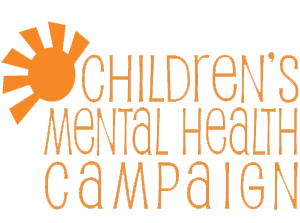 History of SBIRT in Massachusetts Schools
SBIRT started in Massachusetts schools in 2012, supported by community coalitions and school nurse leaders.

In 2016, eight districts were piloting SBIRT, supported by the Department of Public Health’s School Health Services Division, the Bureau of Substance Use Services, and the Massachusetts SBIRT Training and Technical Assistance Program. Capacity and resources allowed for the addition of ~3 new pilot districts/year.

The Children’s Mental Health Campaign advocated for $40,000 in the FY16 state budget to support 7 additional pilot districts. By late 2015 more than 110 districts applied for those resources.

March 2016: the Substance Use Treatment, Education, and Prevention (STEP) Act is signed into law, requiring districts to screen in two grade levels.

July 2016: The FY17 state budget includes $1.1M for SBIRT implementation, followed by $1.3M in FY18. After that, MA was able to successfully transition to maintenance funding, about $700,000 annually.
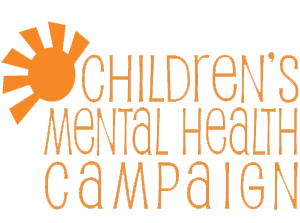 School SBIRT in Statute
Screenings are be conducted in two grade levels to be determined by districts in consultation with the Department of Public Health and the Department of Elementary and Secondary Education

Screenings must be universal at the chosen grade level – students may not be singled out

Parents/Guardians, or the student, may opt out

Screenings may include questions regarding tobacco use

Verbal screenings are conducted with tools approved by DPH

Screening results are confidential except in cases of immediate medical emergency or a disclosure is otherwise required by state law
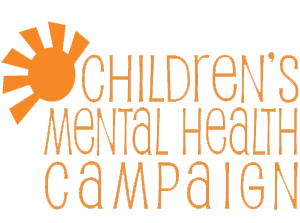 Considerations for Adolescent SBIRT
Team: superintendent, school nurses, counseling staff, local prevention staff, community providers.
Consistency: via policy and school/district specific protocols.
Planning for referrals: seek out & meet with referral resources ahead of time.
Caregivers: notification, education and opt-out process.
Gather feedback from students about screening processes.
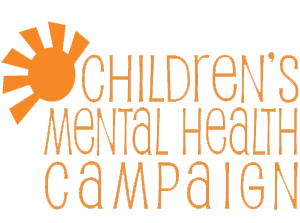 Opportunities for Expansion
The Massachusetts school SBIRT mandate has become a national model. There are numerous ways we can build on its success:
Add mental health screening

Screen at the end of 12th grade

Second screen reimbursement for SBIRT in pediatric primary care with a positive pre-screen

Look to additional settings, including youth serving organizations the like Y’s and Boys & Girls Clubs, Access Centers, Family Resource Centers

Build out additional supports: tier II interventions in schools, school behavioral health technical assistance center, Project AMP/ACRA, social marketing to adolescents
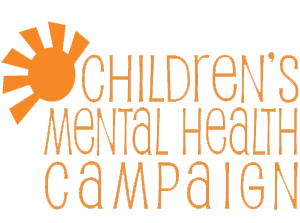 The Children’s Mental Health Campaign (CMHC) is a statewide network that advocates for policy, systems, and practice solutions and shared responsibility among government and institutions to ensure that all children in Massachusetts have access to resources to prevent, diagnose, and treat behavioral health issues in a timely, effective, and compassionate way.

www.childrensmentalhealthcampaign.org

For questions, contact Courtney Chelo at cchelo@mspcc.org